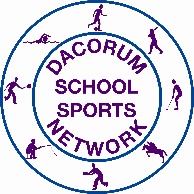 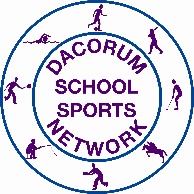 KS2 OAA.
Lots of resources put together to create a booklet of Outdoor & Adventurous Activities.